ВОЛОНТЕРСКИЙ ОТРЯД«МЕРИДИАН»
ЦЕЛИ ПРОЕКТА:
- оказать позитивное влияние на сверстников при выборе ими жизненных ценностей;
- апробация новых форм организации занятости детей для развития их - самостоятельной познавательной деятельности, профилактики вредных привычек, воспитания здорового образа жизни;
- развитие волонтерского движения в школе, формирование позитивных установок учащихся на добровольческую деятельность.
ЗАДАЧИ ПРОЕКТА:
1.Показать преимущества здорового образа жизни на личном примере.
2.Пропагандировать здоровый образ жизни (при помощи акций, тематических выступлений, конкурсов и др.)
3.Сформировать сплоченный деятельный коллектив волонтеров.
4.Возродить идею шефства как средства распространения волонтерского движения.
5.Создать условия, позволяющие ученикам своими силами вести работу, направленную на снижение уровня потребления алкоголизма, табакокурения, ПАВ в подростковой среде. Предоставлять подросткам информации о здоровом образе жизни;
6. Сформировать у педагогов школы мотивацию к работе по профилактическим  программам.
НАША СТРАНИЦА НА DOBRO.RU
НАШИ МЕРОПРИЯТИЯ НА ПЛАТФОРМЕ
РУКОВОДИТЕЛЬ ПРОЕКТА
Мерчанов Амир Казбековичучитель информатики и ИКТНазначен руководителем волонтерского отряда с 01.09.2022 года
СОСТАВ ОТРЯДА
ФОТОГАЛЕРЕЯ
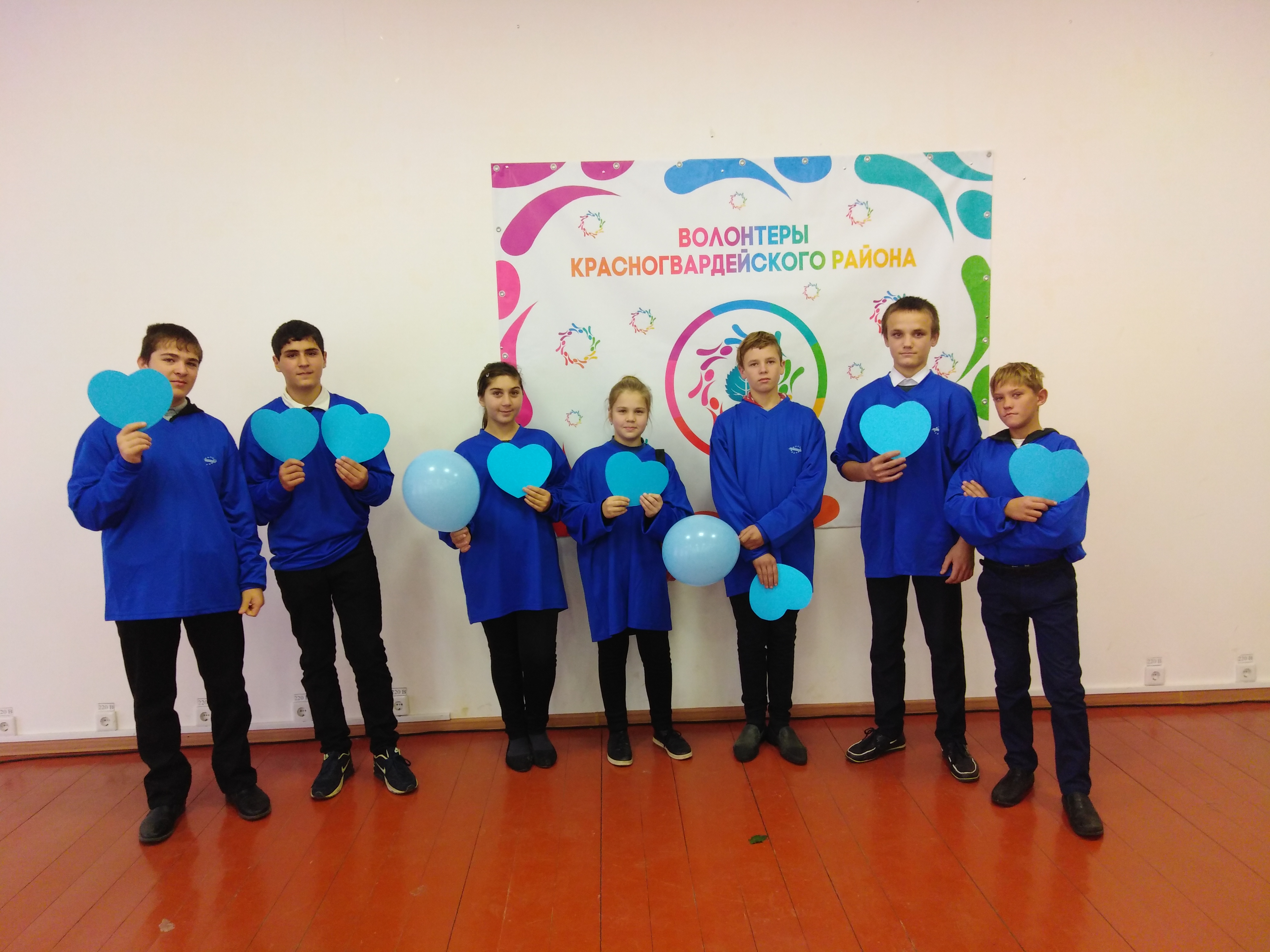 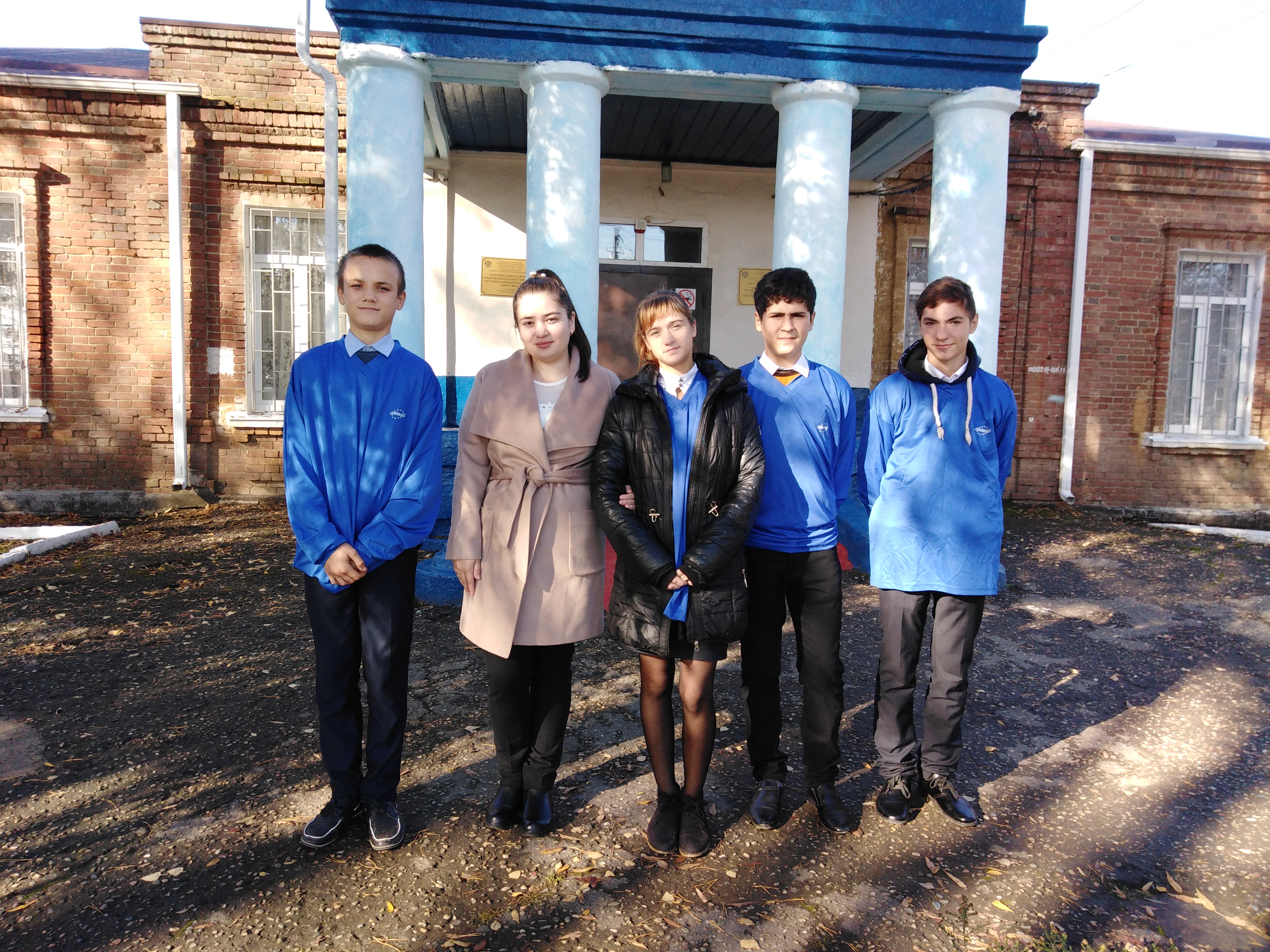